Savarkar and Hindutva
Savarkar: An Introduction
Born 1883 into an upper caste Chitpavan Brahmin family in western India.  Some biographers suggest he held anti-Muslim ideas from childhood
Famous as the author of Essentials of Hindutva, regarded as the Bible of Hindu Nationalism, much as Mein Kampf revered by Nazis
He borrowed the term Hindutva – rough translation “Hindu-ness” from an 1892 book
Was indicted and tried for the conspiracy to murder Mahatma Gandhi, but acquitted
Early History of “Veer” (the brave) Savarkar
As a youth Savarkar was a revolutionary nationalist who believed in violent overthrow of the British government
Arrested, tried, and for conspiracy against the King-emperor and the murder of a colonial official, given two 50-year sentences to be served at the Cellular jail in the Andaman Islands
Transferred from the Andamans back to mainland in 1921, published his book Hindutva in 1923, and released on promise of loyal behavior in 1924 
As part of the deal for his release, “Savarkar declared he had a fair trial and just punishment. He also wrote: “I heartily abhor methods of violence resorted to in days gone by, and I feel myself duty bound to uphold Law and the constitution…””
Savarkar and Legacy
Despite his craven apologies, Savarkar was deified by Hindu Nationalists in his own lifetime and beyond
In 2002 when a BJP-led alliance was in power, a painting of Savarkar was installed in the Indian Parliament
With electoral victories in 2014, Savarkar’s deification has accelerated
Even Godse, Gandhi’s assassin has been rehabilitated
One of the BJP candidates in 2019 referred to Godse as a patriot and Vinay Lal says,“The glorification of Gandhi’s assassin evidently is a passport to political success in India”
Prime Minister Narendra Modi paying tribute to Savarkar at Parliament of India
Savarkar’s Ideology and Praxis
Savarkar was an atheist, a rationalist who thought most elements of Hindu religiosity stood in the way of Hindu political unity
His Hindu nationalist ideology, Hindutva had little to do with religion and everything to do with politics
Savarkar’s nationalism, before and after Hindutva, always glorified violence 
Certainly, after the publication of Hindutva he saw Muslims (and to a lesser degree, Christians) as a bigger threat than British colonialism
Such was his hatred for Muslims that in his very last book Savarkar justified the use of rape as a political tool, criticizing Hindus who had not raped Muslim women when they had the opportunity to do so
Is this misogyny related to his hyper (toxic) masculinist nationalism? 
In praxis, from his earliest political days, willing to manipulate followers to commit violent acts, but often betrayed his younger acolytes, as he did with Godse, to escape the consequences of his actions
Savarkar and Essentials of Hindutva
Crux of his argument, and what he has been leading up to throughout the book, comes in the chapter “Who is a Hindu” (pp. 38-44)
A Hindu, according to Savarkar
“is he who looks upon the land that extends … from the Indus to the Seas, as the land of his forefathers —his Fatherland (Pitribhu)” (43)  AND
“who inherits the blood of that race whose first discernible source could be traced to the Vedic Saptasindhus … [that],has come to be known as the Hindu people” (43)  
“and who above all, addresses this land, …as his Holyland (Punyabhu)” (44)
I would recommend reading the chapter “Who is a Hindu” first, followed by the last chapter, then the first three chapters, and then the fifth.  Others, optional
Savarkar makes a lot of references to texts, individuals ancient, medieval and early modern Indian history. It is not essential for you to know the details.  I will elaborate on some of the references most crucial to his argument
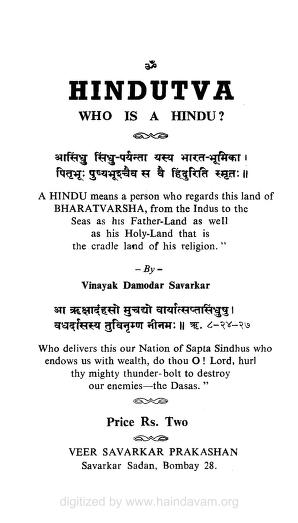 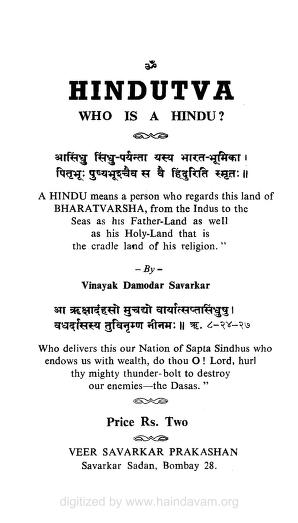 Revised Edition (1928) Hindutva: Who is a Hindu
Problems with method and historicity
Most of the book is a selective, prejudiced, somewhat contradictory, (and incredibly turgid) recounting of history to show India is a Hindu nation
Savarkar fancies himself as a historical thinker, though does all the things a historian should not: cherry picks only  evidence that suits his argument and relies heavily on a priori assumptions and unprovable generalization such as “race memory”
Although the second chapter makes a distinction between Hinduism and Hindutva (literally, Hindu-ness) the nature of his argument makes this separation difficult to sustain
e.g. the requirement for a Hindu to “have the blood” of descendants of “Vedic saptasindhus”
Ignores that many groups making up contemporary Hindus (including those he lauds as brave Rajputs) descended from foreign “invaders”
Acknowledges, but then ignores the fact that the very founders of Hindu India (ca. 1500 BCE) the ARYAS were themselves of “foreign” origin
Savarkar’s Hindutva: A Product of Context
Though evidence of early antipathy toward Muslims, his first book, The Indian War of Independence, 1857, published 1909, included praise for Muslim rebels of the 1857 Revolt
It is possible that his decade in the brutal Cellular prison crystallized his anti-Muslim/Christian, xenophobic, ideas
The creation of the Muslim League in 1906, the growth of pan Islamic movements in 1919, all challenged the Hindu elites as sole representatives of Indian nationalism
As more immediate context, 1920-21 Muslim peasants in Malabar rose in rebellion against the colonial state and their Hindu landlords
They attacked symbols of colonial authority, but also massacred Hindu landlords and upper caste Hindu revenue collectors placed by the British
Like many upper caste Hindus (and some lower caste ones!), Savarkar deeply disapproved, and even wrote a novel depicting it as a Muslim attempt to carry out anti-Hindu genocide
Hindutva Context: Upper Caste Hegemony
The period preceding the publication of the book saw many challenges to upper caste, upper class, hegemony in society and politics.  Savarkar’s is an attempt to counter the challenges to Brahmanical superiority
1918-19 The colonial government sets up the SOUTHBOROUGH committee to consider political reforms.  Bhimrao AMBEDKAR, a DALIT (untouchable) who had just returned with academic and legal degrees from the USA and the UK
AMBEDKAR recommends that there be separate electorates and reserved seats for untouchables in the proposed reforms
Dalit groups attracted to BUDDHISM because of its egalitarian ideas, Ambedkar later converts to Buddhism himself
Savarkar’s book actually celebrates the caste system, e.g., one of the “Institutions in favour of Nationality” (13)  or contributing to the “Bond of Common Blood” among Hindus (31)
Hindutva Context:  Regional Identities
Many social groups in early 20th India were refusing to follow the lead of upper caste elites, or allowing them to speak for them
e.g., in Punjab, Sikhs (follower of a 15th C religion, formalized in 17th C, blending Hindu and Muslim devotional ideas and practices) were asserting their distinct identity
In 1898, We Are Not Hindu published by Kahn Singh Nabha, a Sikh activist
In 1920, a separate political party representing Sikhs was created, called the AKALI DAL 
Once different social and religious groups in India begin to ask for representation, the entire notion of a “Hindu majority” – the source of Hindu Nationalism’s power – disappears! 
That is the reason for Savarkar’s desperate attempts to distance HINDUTVA from HINDUISM and spends p. 46-49 to convince readers that regardless of their religious beliefs Sikhs too are Hindus
State-Centric Nationalism and Violence
Savarkar’s Nationalism, as applied to India (but also in global examples he brings up) is entirely focused on the STATE rather than SOCIETY or PEOPLE
For him, the NATION IS THE STATE 
This is another, crucial difference between the nationalism of Savarkar and GANDHI
GANDHI was very suspicious of the modern state.  He was in favor of a radically decentralized form of national power where power would be devolved down to villages, who would make all decisions at the local level
In contrast, Savarkar’s nationalism is not only state centric, but also celebrates the power of the state and a centralized form of political (and social and cultural) authority who would have a monopoly over violence
Addicted to Violence
Even before he espoused Hindutva, Savarkar believed in a violent nationalism. Encouraged his followers to assassinate, throw bombs, create terror (yet careful or cowardly enough to never do any of that himself!)
Huge antipathy BUDDHISM and its pacifism and internationalism
Large parts of the book consist of a critique of Buddhism, as one can see in chapters from “International Life” to “Back to the Vedas” (p. 9-14)
His dislike of Gandhi and his nationalism emerges from this addiction to violence as well
His follower, Nathuram Godse, Gandhi’s assassin, explicitly stated in his court testimony that he killed Gandhi because Gandhi was emasculating India through his non-violent creed
Monolithic Nation:  No Place for Diversity
Ultimately, Savarkar’s vision is driven by the idea of a MONOLITHIC nation, based on a single culture, single religion, and a single race.  The implications of this, for India and globally, are worrying to put it mildly 
While his antipathy to religious difference, particularly to followers of Islam is very evident through the book, some of his conclusions in the last chapter are stunning in the light of history
Justifies the Armenian Genocide during World War I when over a million Armenians were eliminated by Ottoman sponsored pogroms (54)
Native Americans for whom, by his own argument, America should be “fatherland” and “holy land” are not even deemed worthy of being mentioned
Through ignorance or prejudice, for him America is a White Nation, the “American State,” he says, “in the last resort, must stand or fall with the fortunes of its Anglo-Saxon constituents” and sees German-Americans and African-Americans as potential fifth columnists (54) Earlier in the same chapter (52) insists that Jewish Americans would have conflicted loyalties between the US and a future Zionist state